素養導向科技化教學與評量的趨勢和重要性
任宗浩
國家教育研究院
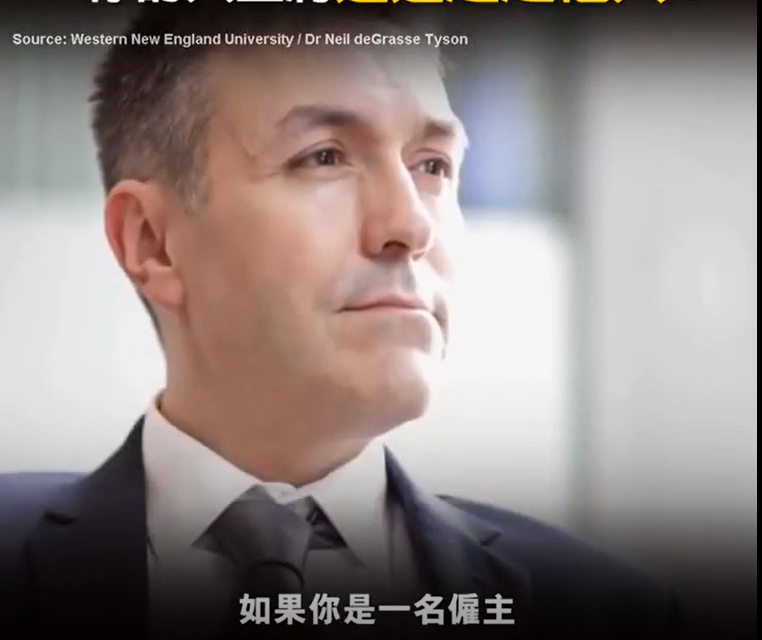 什麼是素養？
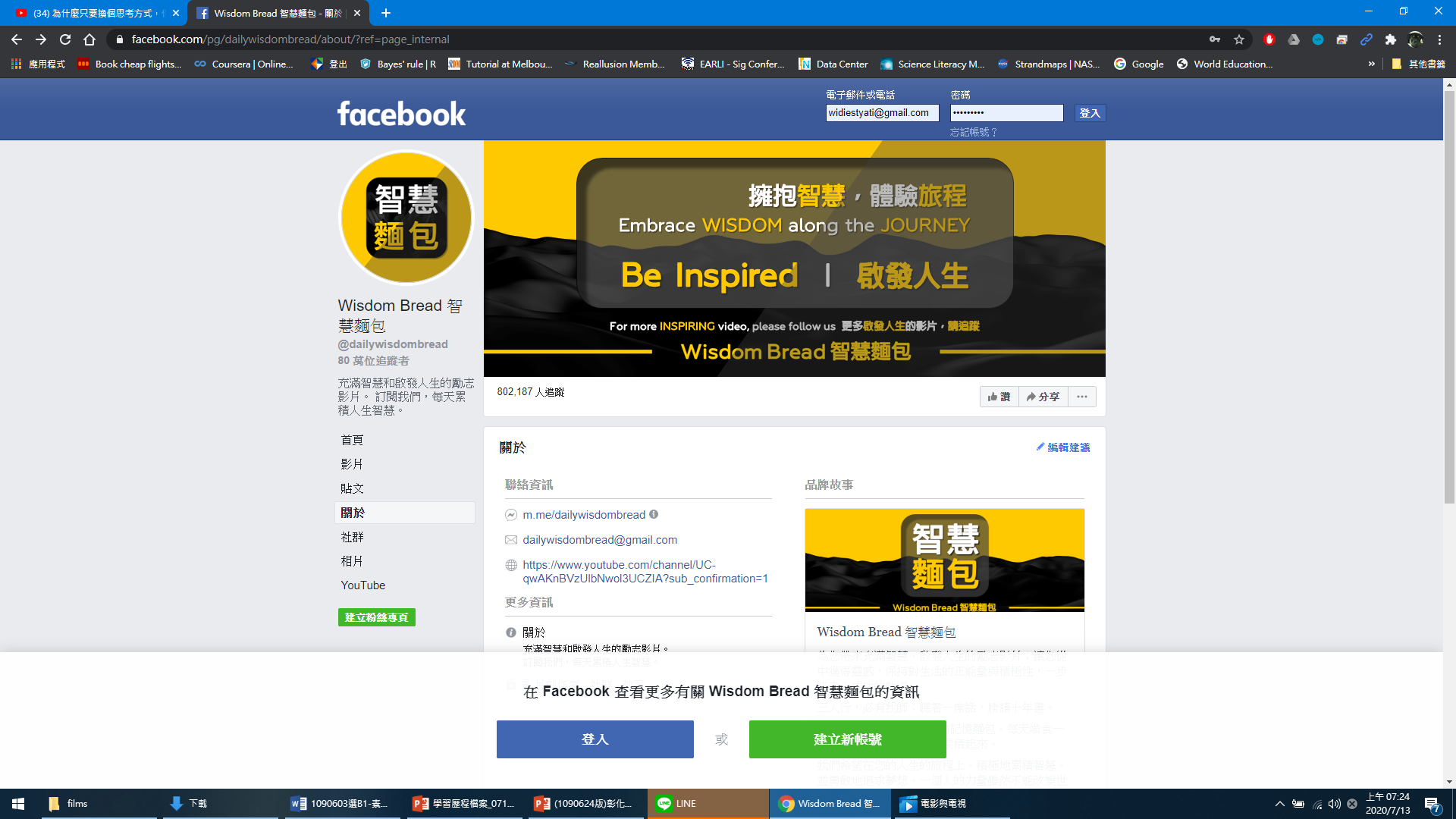 2
[Speaker Notes: [超連結]影片
小活動：請學員選邊站，並隨機指定學員分享原因。
Q：因應新課綱，老師的教學與評量需做什麼調整？]
什麼是素養？
請看這個案例
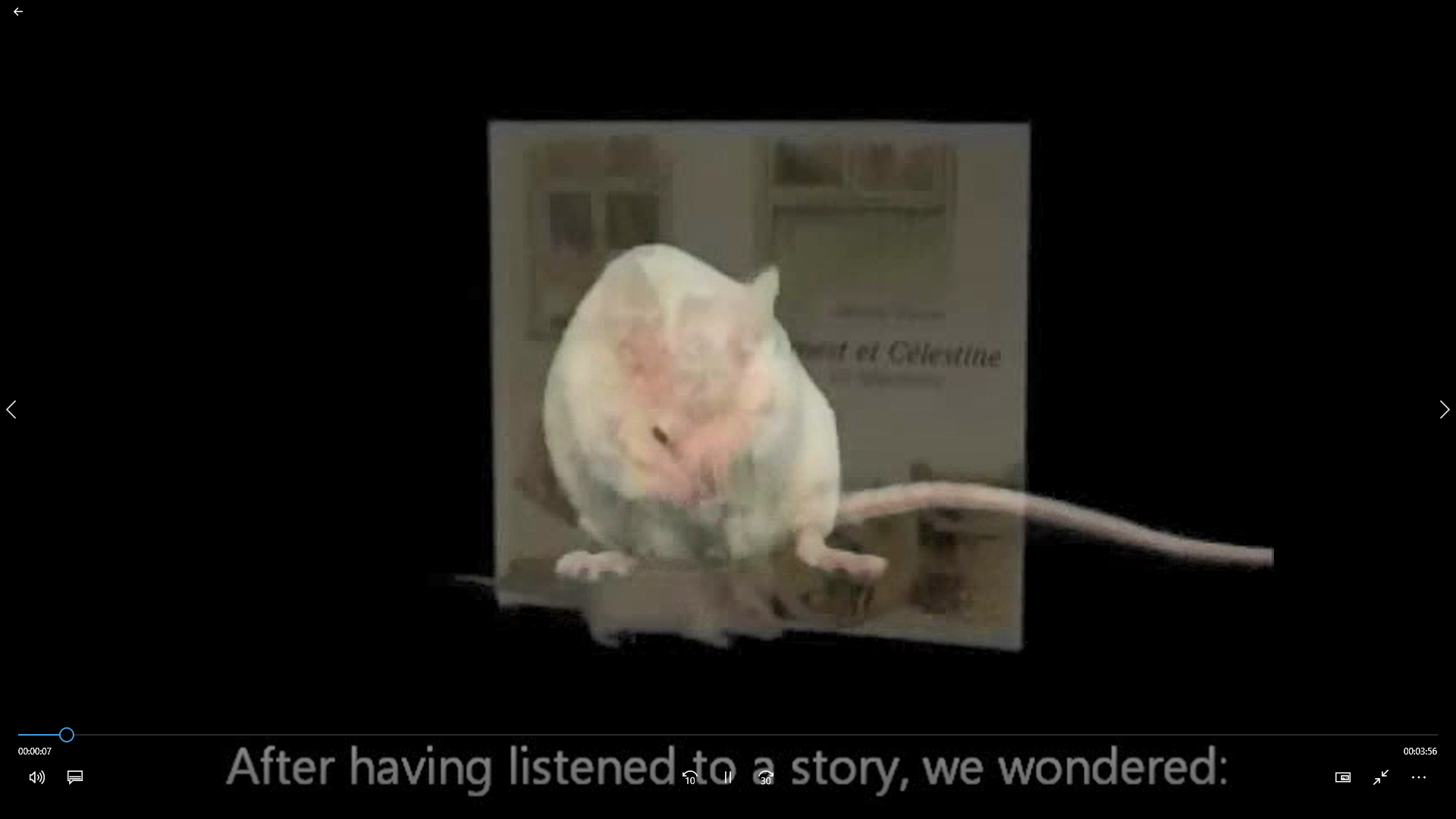 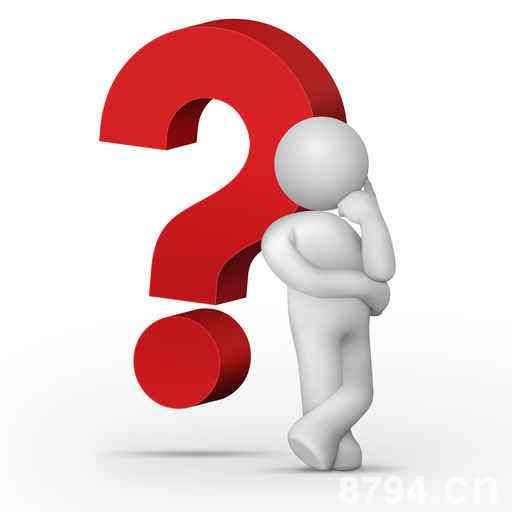 e-Learning
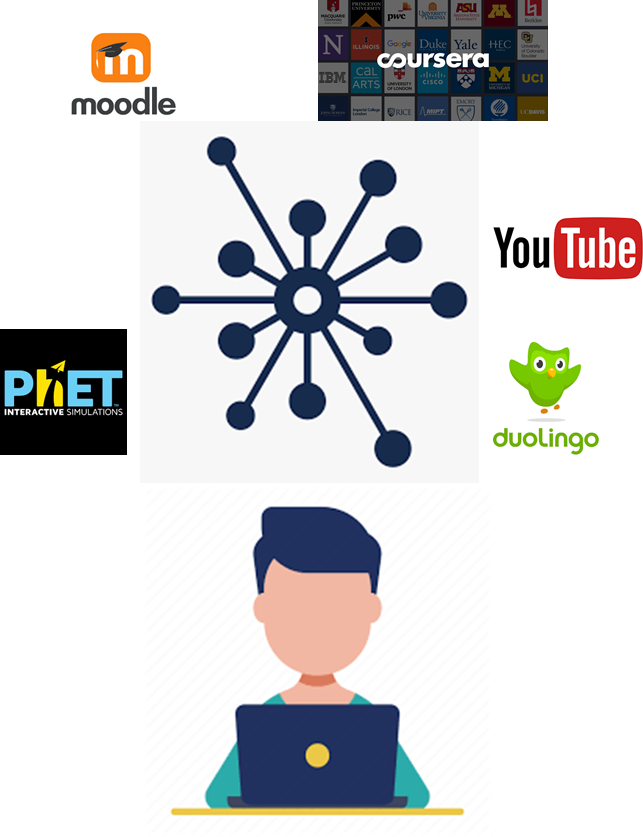 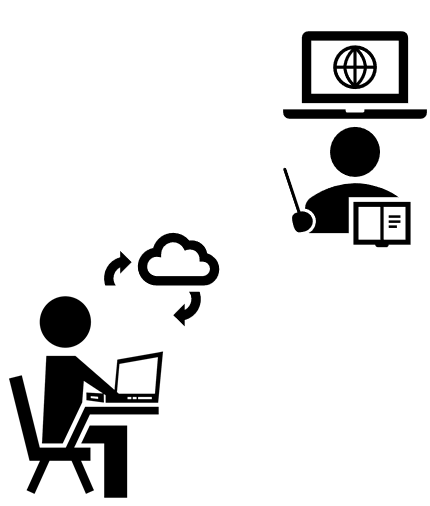 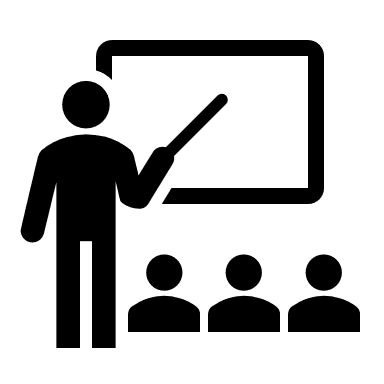 e-Assessment
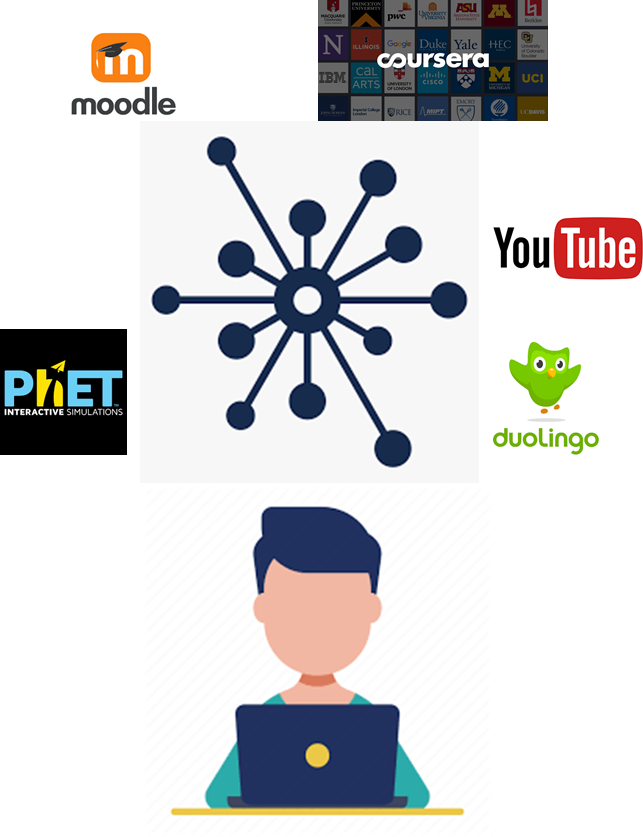 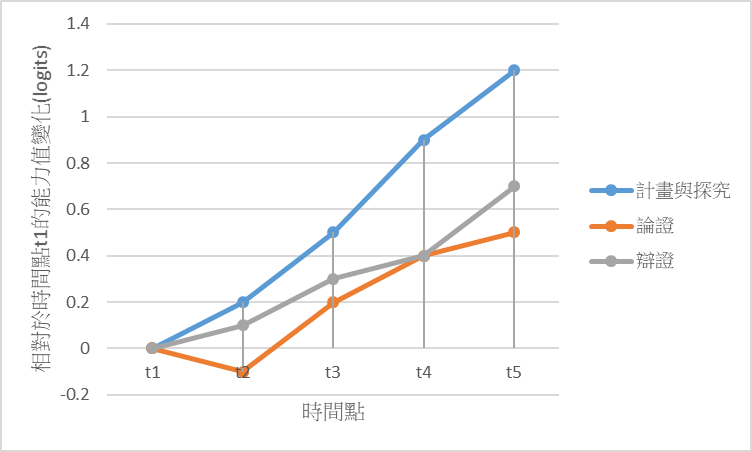 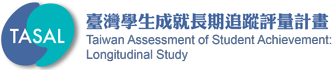 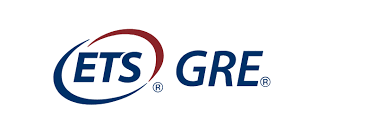 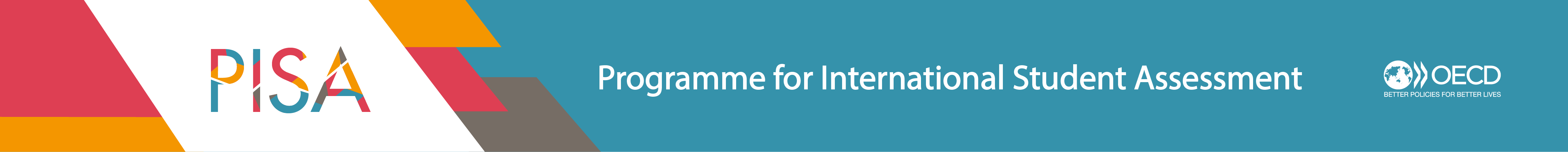 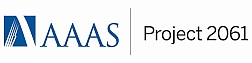 結論
Big Data + AI  形成性評量（Assessment for Learning）
                            歷程性評量（Assessment as Learning）
AR + VR  真實評量（Authentic Assessment）
人才需求的改變 + 雇傭型態的改變
學習型態的改變 + 教師角色的改變 + 學校型態的改變